Визитная карточка
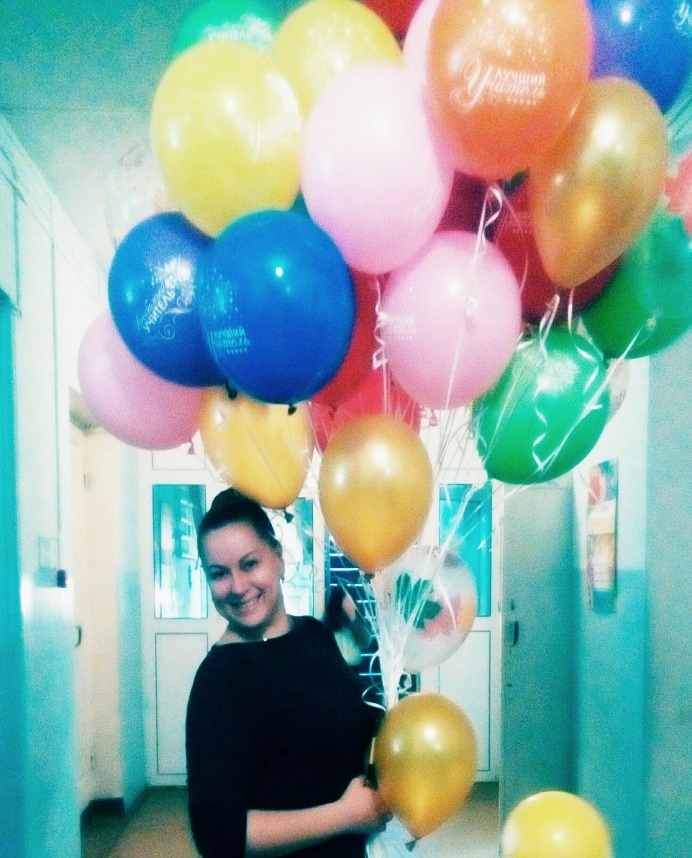 Место работы: Муниципальное бюджетное общеобразовательное учреждение «Школа № 144» г.Нижнего Новгорода
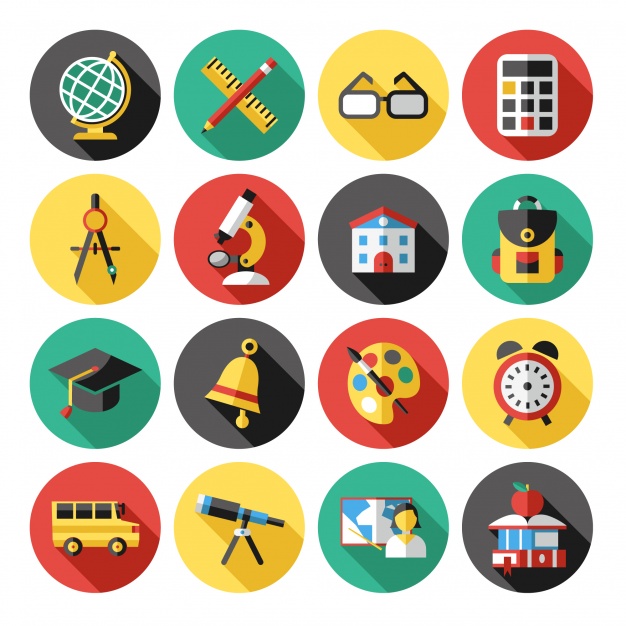 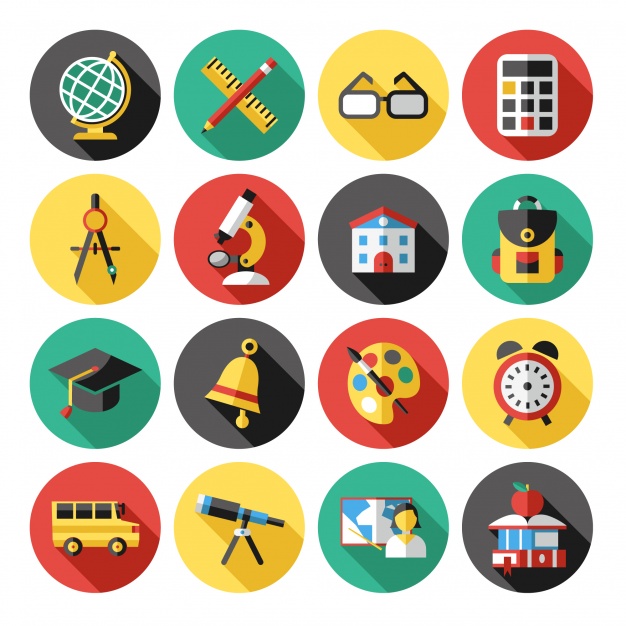 Должность: учитель экономики
Образование: НГПУ по специальности учитель истории
Педагогический стаж: 16 лет
Квалификационная категория: первая
Профессиональное кредо:
Тиханова 
Юлия
Павловна
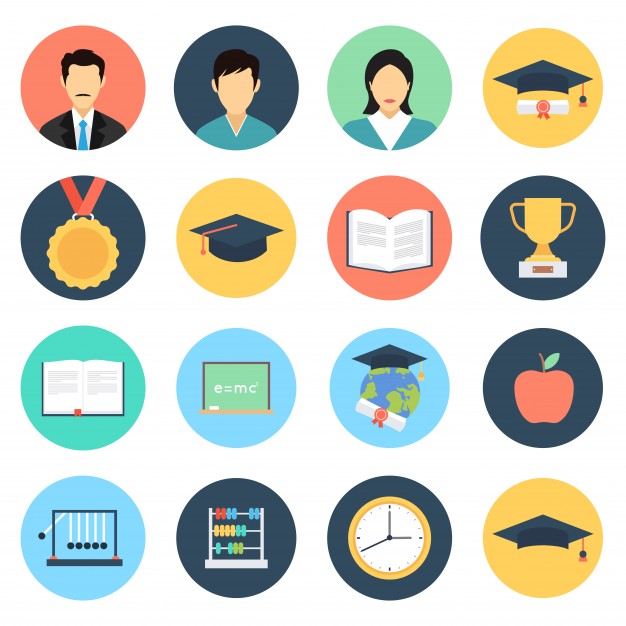 Скажи мне — и я забуду, покажи мне — и я запомню, дай мне сделать — и я пойму.
Конфуций
Тема исследования:

Проектная деятельность как способ формирования метапредметных результатов обучения на уроках экономики
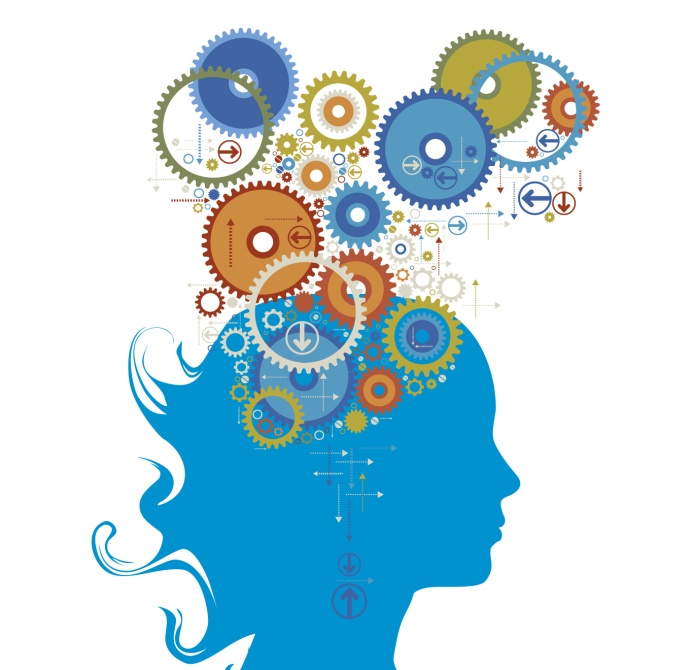 Условия формирования личного вклада педагога в развитие образования
Научно - исследовательские условия:
Методические условия:
Изучение работ философов, психологов и педагогов, посвятивших свои исследования вопросу активизации познавательной  деятельности обучающихся: (Л.С. Выготский, В.В.,  Давыдов В.В., Эльконин Д.Б., Дж. Дьюи,  У.Х. Килпатрик, С.Т. Шацкий, Полат Е.С., Бухаркина М.Ю.  и др.).
Изучение научно-педагогической литературы, передового педагогического опыта: знакомство с работами Янушевского В.Н., Сергеева И.С., Пахомовой Н.Ю., Чумаковой И.А., Ступницкой М.А. и др.
1.Повышение квалификации на кафедре ГБОУ ДПО  НИРО «Теория и методика преподавания экономики в условиях введения ФГОС» 2.Выступление на педсоветах и ШМО
Организационно - педагогические условия:
Предпосылки
Актуальность личного вклада педагога в развитие образования
Запрос общества
Нужен человек «обучаемый», а не «обученный», способный самостоятельно учиться и многократно переучиваться в течение всей жизни, готовый к самостоятельным действиям и принятию решений
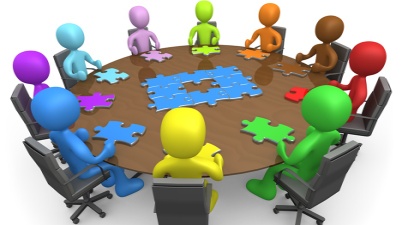 Проблема
Решение
Основные изменения в учебном процессе
Изменения в деятельности педагога:
от «учу предмету» – к «учу ребенка»
Изменения в деятельности обучаемого:
 от «меня учат» – к «я учусь»
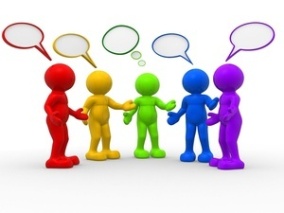 Использование на уроках и во внеурочной деятельности проектной деятельности
 как наиболее полно отвечающего требованиям современного образования;
 как способа воспитания и социализации обучающихся
 как инструмента подготовки учащихся к требованиям современного мира в области дальнейшего обучения в вузе и работе.
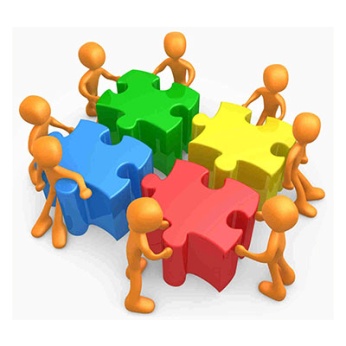 Цель и задачи педагогической деятельности
ЦЕЛЬ:
!
Формирование метапредметных результатов обучающихся на  уроках экономики и во внеурочное время при использовании технологии проектной деятельности
.
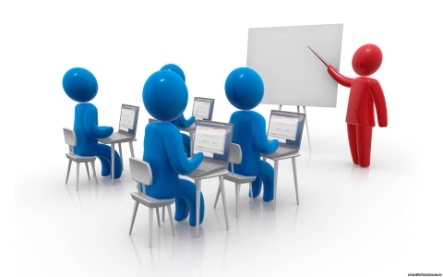 ЗАДАЧИ:
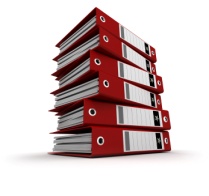 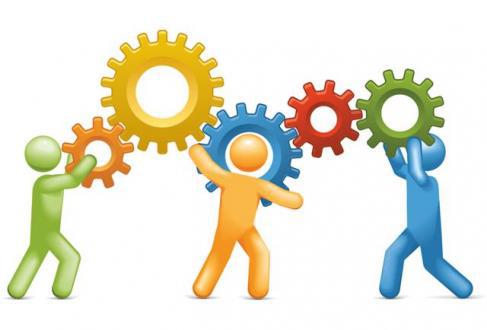 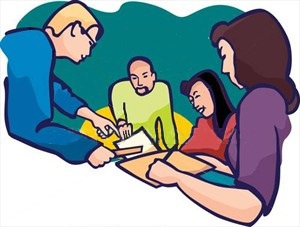 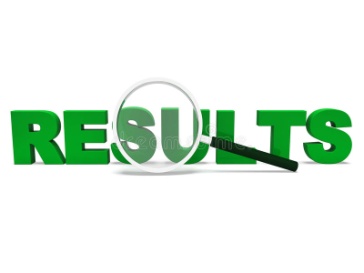 Ведущая педагогическая идея:
«Все, что я познаю, я знаю, для чего это мне надо и где и как я могу эти знания применить - вот основной тезис современного понимания метода проектов, который и привлекает многие образовательные системы, стремящиеся найти разумный баланс между академическими знаниями и прагматическими умениями.»   
                                    Дж. Дьюи
Теоретическое обоснование личного вклада педагога в развитие образования
Метапредметные результаты (по А.Г. Асмолову), включают освоенные обучающимися универсальные учебные действия (познавательные, регулятивные и коммуникативные), обеспечивающие овладение ключевыми компетенциями, составляющими основу умения учиться.
Метод проектов – способ достижения дидактической цели через детальную разработку проблемы, которая завершается реальным, осязаемым практическим результатом, оформленным определённым образом. Исследовательский метод познания является одним из центральных в проектной деятельности школьников (Е.С. Полат).
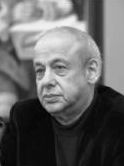 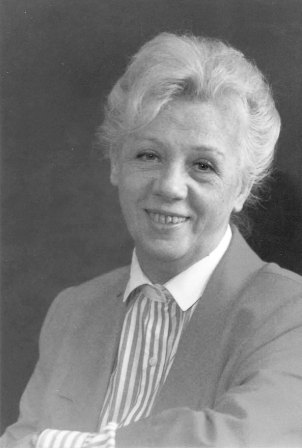 Идея, замысел
Результат
Способ реализации
Деятельностный аспект личного вклада педагога в развитие образования
Целевое назначение: достижение результатов образования по ФГОС
Место в структуре образовательного процесса: средняя школа (5-9 классы)
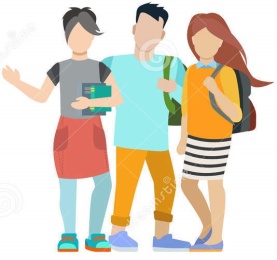 Предметные:
Получение новых знаний, умений, навыков
Преобразование и применение знания в учебных ситуациях
Формирование научного типа мышления
Проектная деятельность
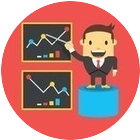 Условия реализации:
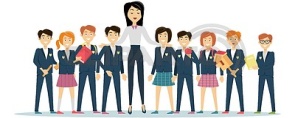 Исследовательское обучение
Метапредметные:
Познавательные УУД
Коммуникативные УУД
Регулятивные УУД
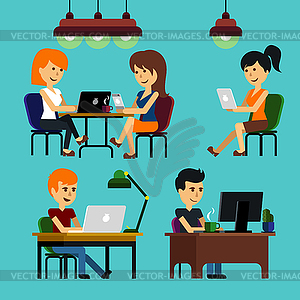 Компьютерные технологии
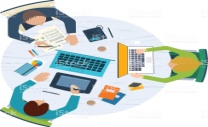 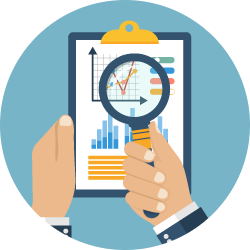 Проблемное обучение
Здоровьесберегающие технологии
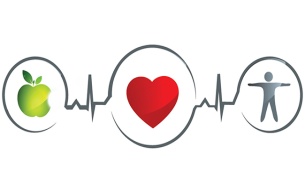 Деятельностный аспект личного вклада педагога в развитие образования: реализация технологии проектной деятельности
Проектная деятельность
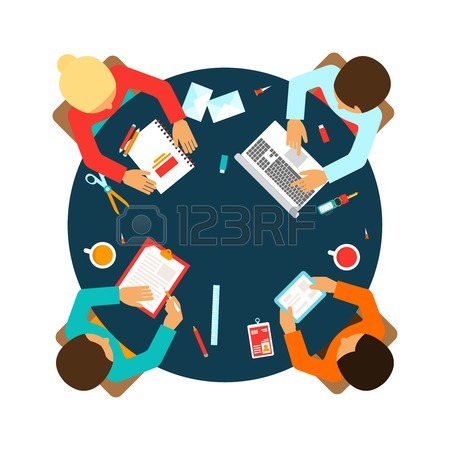 презентация проекта
постановка проблемы, которая требует решения
.
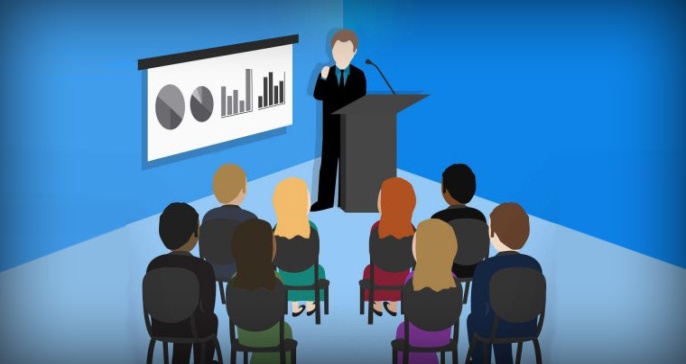 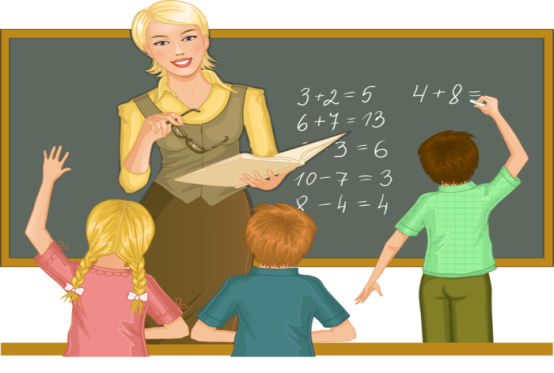 выполнение работы
Деятельностный аспект личного вклада педагога в развитие образования: Результат реализации технологии проектной деятельности
Диапазон личного вклада педагога в развитие образования и степень его новизны
ДИАПАЗОН:
НОВИЗНА:
Единая система «урок-внеурочная деятельность»
Отдельный урок
Создание методических материалов для обмена опытом с коллегами в рамках ШМО, РМО, сетевых ресурсов;
 Работа над созданием методических рекомендаций по использованию проектной деятельности;
Комбинирование технологии проектной деятельности с другими методиками проведения урока.
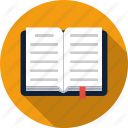 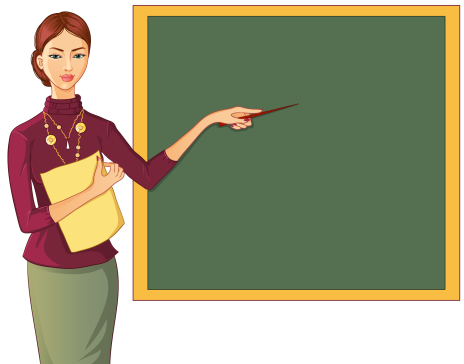 5-9 класс
Групповая работа
 индивидуальная работа
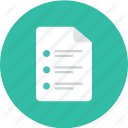 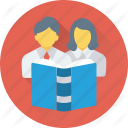 Участие в школьных и муниципальных конкурсах
Защита проектов – допуск к экзаменам в 9 классе
Реализация социальных проектов
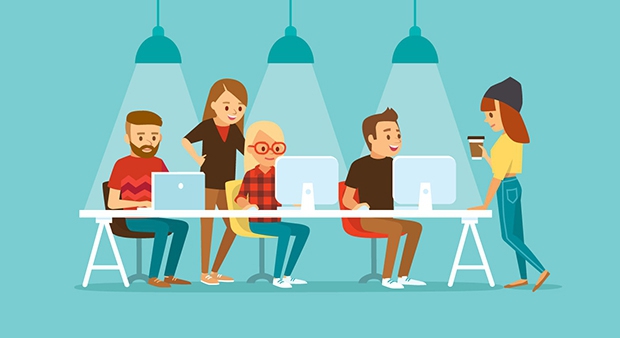 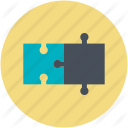 Главное достоинство этой технологии - неподдельный интерес со стороны обучающихся к изучаемой теме, а так же повышение информационной культуры школьника
Результативность профессиональной педагогической деятельности и достигнутые эффекты
Результативность
Результаты диагностики
.
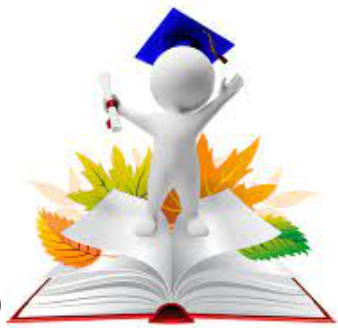 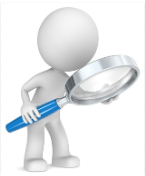 Достижения обучающихся
Достижения обучающихся
2020-2021 учебный год
Дипломы
Диплом победителя 1 степени Международного конкурса по математике «Олимпис 2019 – Осенняя сессия» и «Олимпис 2020 – весенняя сессия»
Диплом 3 степени в Международной онлайн олимпиаде «Фоксфорд». Сезон XIV
Диплом победителя Всероссийской онлайн-олимпиады по математике для учеников 5-11 классов на сайте учи.ру (4 человека)
Благодарность за участие на районной конференции НОУ 4-8 классов, 5 класс
Диплом 2 степени на V Всероссийской (с международным участием) научной конференции учащихся имени Н.И. Лобачевского
Сертификат участия в математической игре «ДОМИНО» среди учащихся 5-6 классов школ Автозаводского района г. Нижнего Новгорода (4 человека)
Диплом 3 степени Всероссийского математического конкурса «Решаю сам»
2021-2022 учебный год
Диплом лауреата заочного тура VII Всероссийской научно-инновационной конференции «Открой в себе ученого»
Диплом победителя заочного этапа всероссийского конкурса исследовательских и творческих работ «Мы гордость Родины»
Сертификат участия на VI Всероссийской (с международным участием) научной конференции учащихся имени Н.И. Лобачевского
Диплом победителя III Международной онлайн-олимпиады по математике для учеников 1-11 классов BRICSMATH.COM на сайте учи.ру
Диплом победителя онлайн-олимпиады «Я люблю математику», 6 класс 
Диплом победителя 1 степени Международного конкурса по математике «Олимпис 2020 – Осенняя сессия»
Диплом победителя Всероссийской онлайн-олимпиады по математике для учеников 5-11 классов на сайте учи.ру (3 человека)
2022-2023 учебный год
Диплом 2 степени за участие на районной конференции НОУ 9-11 классов, 11 класс
Диплом 2 степени областной олимпиады по математике среди учащихся общеобразовательных организаций СОО и СПО г. Нижнего Новгорода и Нижегородской области на базе НГЛУ им. Н.А. Добролюбова
Диплом победителя заключительного тура олимпиады «ТИИМ-2021/2022 по математике», 7 класс
Диплом 1 место во II Международном конкурсе исследовательских работ/проектов среди студентов и учащихся «Научный опыт»
Диплом победителя 1 степени Международного конкурса по математике «Олимпис 2022 – Осенняя сессия»
Диплом победителя Всероссийской онлайн-олимпиады по математике для учеников 5-11 классов на сайте учи.ру (5 человека)
Результативность профессиональной педагогической деятельности и достигнутые эффекты
Результативность профессиональной педагогической деятельности и достигнутые эффекты
Рис. 1.  Показатели 
уровня сформированности  метапредметных результатов обучения в 8А, 8Б классах
Рис. 2. Показатели 
уровня сформированности  метапредметных результатов  обучения в 9А, 9Б классах
Диагностика 9 класс
Диагностика 8 класс
Транслируемость практических достижений профессиональной деятельности педагогического работника
МЕХАНИЗМ ВНЕДРЕНИЯ И РАСПРОСТРАНЕНИЯ
АДРЕСНАЯ НАПРАВЛЕННОСТЬ
Методы и приёмы технологии проектной деятельности рекомендованы к использованию
как начинающим педагогам, так и педагогам с высоким уровнем мастерства
на уроках математики  и других дисциплин
в качестве способа изучения нового материала/промежуточного контроля/итогового контроля/
внеурочной работы.
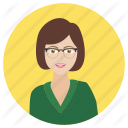 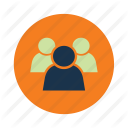 Выступление на ШМО: Доклад «Повышение качества экономического образования»
Выступление на педсовете: Доклад «Проектная деятельность как способ формирования метапредметных результатов обучения в условиях  реализации ФГОС»
Обмен опытом в процессе участия в муниципальном этапе конкурса 
«Учитель года России»
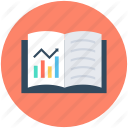 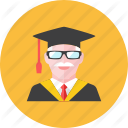 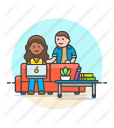 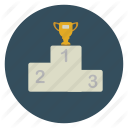 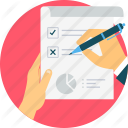 РИСКИ РЕАЛИЗАЦИИ ТЕХНОЛОГИИ проектной деятельности:
1) Отсутствие методической базы применения технологии проектной деятельности.
2) Недостаточная компетентность педагога в том или ином вопросе
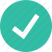 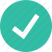 Литература
Федеральный государственный образовательный стандарт начального общего образования. М.: Просвещение, 2010.- 31 с.
Федеральный закон "Об образовании в Российской Федерации"/ http://минобрнауки.рф
Новые педагогические и информационные технологии в системе образования: Учеб. пособие для студ. пед. вузов и системы повыш. квалиф. пед. Кадров / Е.С. Полат, М.Ю. Бухаркина, М.В. Моисеева, А.Е. Петров; Под ред. Е.С. Полат. – М.: Издательский центр «Академия», 2000. – 272 с.
Пинская М.А. Оценивание в условиях введения Федерального государственного образовательного стандарта. Учебно-методическое пособие. – М.: Педагогический университет «Первое сентября», 2013. – 96 с.
Ступницкая М.А. Новые педагогические технологии: организация и содержание проектной деятельности учащихся. Учебно-методическое пособие. – М.: Педагогический университет «Первое сентября», 2009. – 132 с.
Формирование универсальных учебных действий в основной школе: от действия к мысли. Система заданий: пособие для учителя / под ред. А.Г. Асмолова. – М.: Просвещение, 2010. – 159 с.
Янушевский В.Н. Учебное и социальное проектирование в основной и старшей школе. Методическое пособие. М.: Сентябрь, 2017. -224 с.
Сергеев И.С. Как организовать проектную деятельность учащихся. Практическое пособие для работников общеобразовательных учреждений- 2-е изд. испр. и доп.-М.: АРКТИ, 2005, - 80 с.
Спасибо за внимание!